Renoprotection against complete unilateral ureteric obstruction: Is there an ultimate choice?
Khaled I. Khalil a AND Ahmed A. Shokeir b
a  = Basic Medical Science Dept.,  Faculty of Medicine,  Majmaah University, Kingdom of Saudi Arabia
b  = Urology & Nephrology Dept., Urology & Nephrology Center, Mansoura University, Egypt.
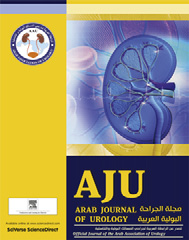 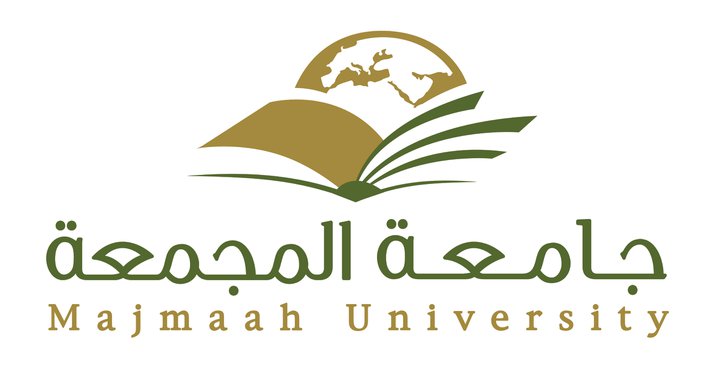 LOGO
Abstract
Each group was then subdivided into three equal subgroups that were killed humanely at 3, 10 and 21 days, respectively, after UUO. These intervals were based on our previous pilot study using 12 rabbits carried out 1 month before the start of the present study (unpublished data). The ureter was left intact in the sham group, whereas it was cut between 4/0 silk ligatures in the control and study groups [8]. Blood and urine samples were collected 2 hours after ligation. After 3, 10 and 21 days, according to the designated subgroup, the rabbits were re-opened, urine was collected again for 2 h using the same procedure as before and another blood sample was withdrawn. The split GFR split effective renal plasma ﬂow (ERPF) were measured using diuretic renography [9]. Then the two kidneys were harvested for histopathological examination and the rabbits killed humanely. The right kidney served as a control for the left.
This study was conducted to evaluate and compare the relative contribution of different therapeutic agents for renoprotection against complete unilateral ureteric obstruction (UUO), using a rabbit model sampled at different times. Eighty-four male New Zealand White rabbits were divided into seven groups of 12 rabbits; a sham group, a control (left UUO + no medication) or left UUO and treated with either enalapril, losartan, verapamil, L-arginine or antioxidant (vitamin E and selenium mixture). Rabbits in the control and treated groups were subjected to 3, 10 and 21 days of complete ureteric ligation and then killed humanely. The control and treated groups were evaluated at baseline and at the end of the experiment, by measuring split effective renal plasma ﬂow (ERPF) using diuretic renography, and the split glomerular ﬁltration rate (GFR) using selective creatinine clearance. Renal histopathology was evaluated using a tubulo-interstitial damage score. The results showed that, in the sham group, there was no signiﬁcant effect on any of the evaluated variables. For split ERPF, losartan showed the highest renoprotective effect, saving 44% and 77% of ERPF at 3 and 21 days after UUO, respectively. Losartan was also the best renoprotective agent for GFR. For renal histopathology, enalapril showed the earliest and greatest improvement as assessed by the damage score, reaching 60% at 21 days after UUO. L-Arginine was the next best effect to blockade the renin-angiotensin system for renoprotection. From these results, we suggest that blockade of the renin-angiotensin system provides the best renoprotection against the effects of complete UUO.
Results
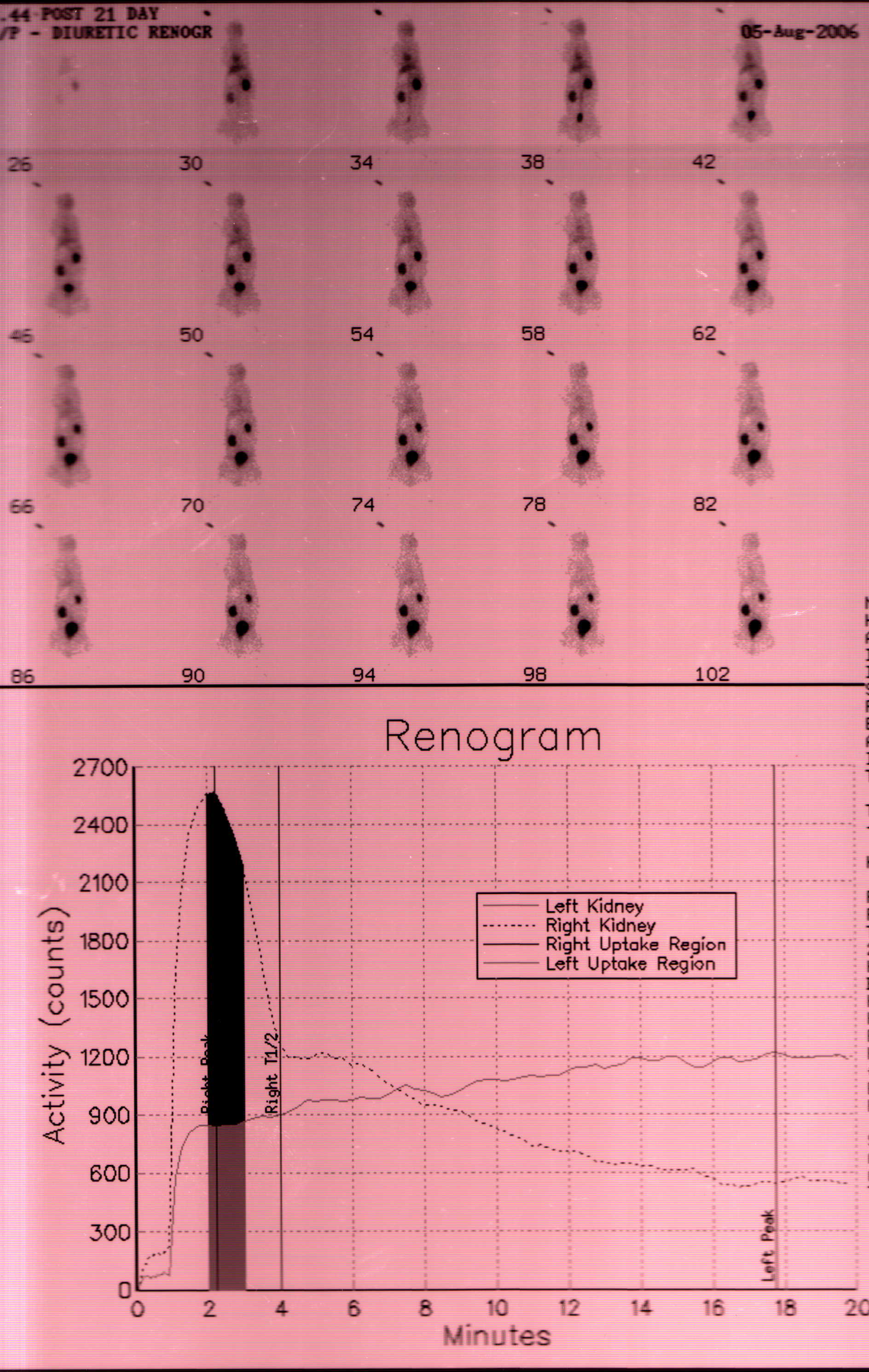 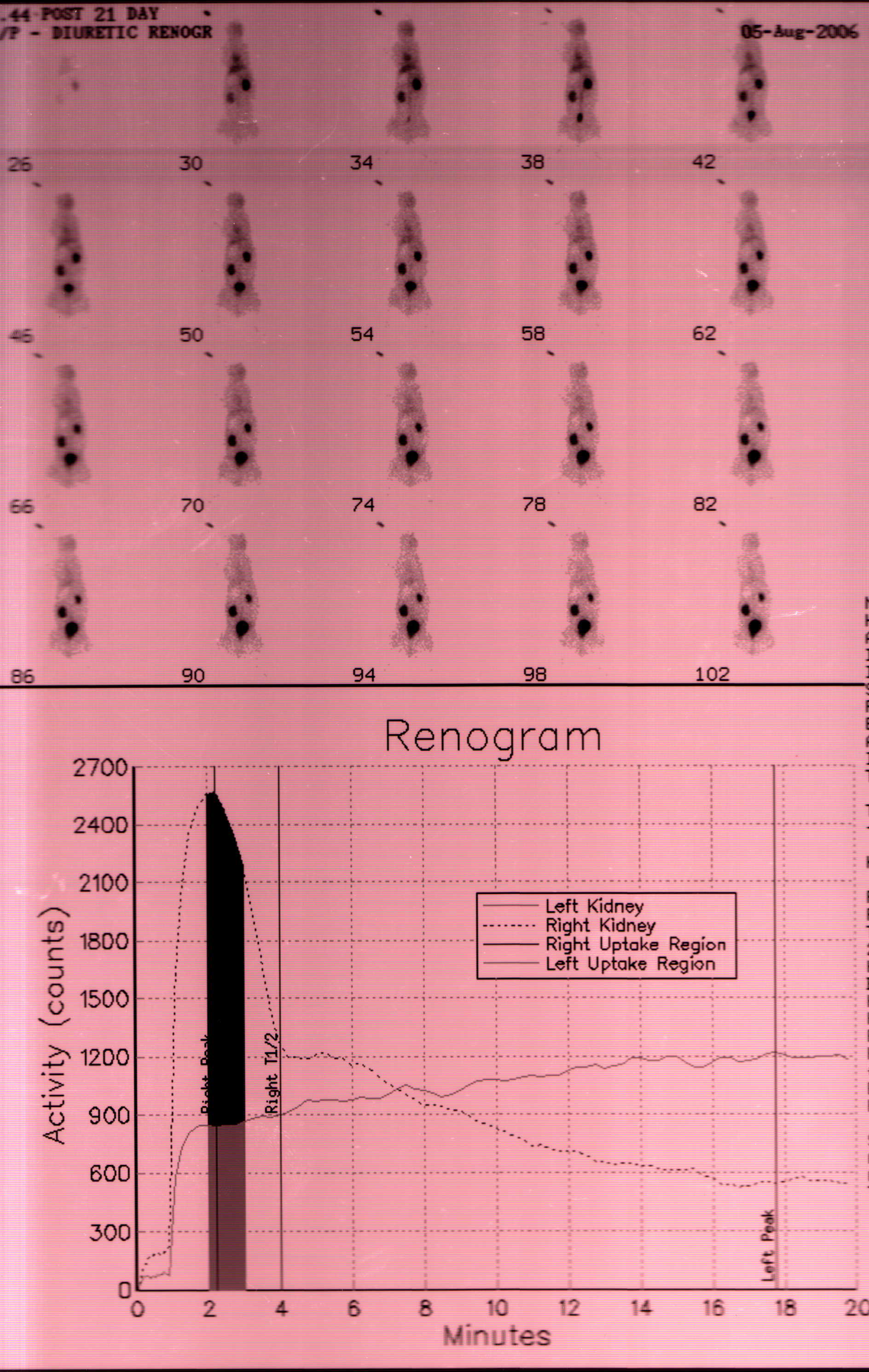 Introduction
The global burden of end-stage renal disease (ESRD) is increasing [1]. It has long been recognized that, left untreated, chronic kidney disease of diverse causes inevitably progresses to ESRD once 75% of the GFR is lost, even when the initiating pathological processes are no longer active [2]. At present there are no deﬁnitive cures for most acquired kidney diseases, and there is no reasonable expectation that gene therapy will be available soon to treat genetic forms of kidney diseases. Renal transplantation is limited by organ shortage [3], and therefore the
best management at present is to prevent the progression of renal diseases, termed ‘renoprotection’. Obstructive uropathy is a common cause of renal impairment [4]. A substantial vasoconstriction of the renal vascular bed is the predominant change observed after ureteric obstruction (UO) for ≥24 h. An imbalance between vasoconstrictor and vasodilator substances might explain the haemodynamic changes apparent in this setting. Several vasoconstrictor substances are known to have a role during UO, of which angiotensin II (AT) was extensively reviewed. Besides its powerful vasoconstrictor effect, studies using angiotensin-converting enzyme (ACE) inhibition or AT type 1a (AT ) receptor knockout mice indicated that AT generation and action result in at least half of the eventual ﬁbrosis of obstructive nephropathy [5]. The decreased activity of vasodilators like NO was also implicated. In unilateral UO (UUO), the renal vasculature remains responsive to the vasodilator actions of NO and blood-ﬂow changes associated with UUO involve impairment of the NO synthetic pathways in the kidney [6]. Extensive studies using several renoprotective approaches were conducted to provide renoprotection against UUO, using available data about the pathophysiology of obstruction. Although extensive, few studies compared the magnitude of the renoprotective effect of these therapies [7]. These studies either used different animal models or variable intervals after obstruction. Even studies that avoided these defects did not include renal histopathological changes as a point of comparison.
The present study used a controlled experimental approach that aimed to evaluate and compare the relative contribution of different therapeutic agents in renoprotection against complete UUO, using a rabbit model at different sampling intervals. We aimed to identify, if any, an ultimate agent for renoprotection in such conditions.
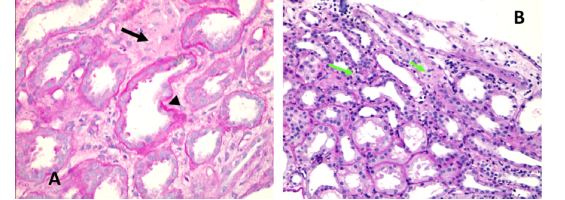 (A) Complete UUO with no treatment. (B) Complete UUO after treatment with enalapril
Conclusions
blockade of the RAS is considered the best choice for renoprotection in UUO. There was no clear difference between ACE inhibitors and AT RBs.
The use of an exogenous source of NO provides a similar effect but the applicability of this therapy is not imminent. Calcium-channel blockers and antioxidants are useful but not as a single therapy. This suggests that a better role for them might be as adjuvant agents or in cases where RAS blockade is inappropriate.
References
Methods and Materials
[1]  Xue JL, Ma JZ, Louis TA, Collins AJ. J Am Soc Nephrol. 2001;12:2753–8.
[2] Mitch WE, Walser M, Bufﬁngton GA, Lemann Jr J. Lancet. 1976; 2(7): 1326-8.
[3] Gridelli B, Remuzzi G. N Engl J Med 2000;343:404–10.
[4] Roth KS, Carter Jr WH, Chan JC. Pediatrics 2001;107:1004–10.
[5] Guo G, Morrissey J, McCracken R, Tolley T, Liapis H, Klahr S. Am J Physiol Renal Physiol. 2001;280:F777–85.
[6] Hegarty NJ, Young LS, Kirwan CN, O’Neill AJ, Bouchier-Hayes DM, Sweeney P, et al. Kidney Int 2001;59:1059–65.
[7] Klahr S, Morrissey J. Am J Physiol Renal Physiol 2002;283:F861–75.
[8] Schlegel PN, Matthews GJ, Cichon G, Aulitzky WK, Cheng CY,
Chen CL, et al. Am Soc Nephrol. 1992:3:1163-71.
[9] Karam M, Feustel PJ, Goldfarb CR, Kogan BA. Nucl Med Commun. 2003; 24: 797-809.
In all, 84 male New Zealand White rabbits (2.5–3 kg, aged 7–11 months) were used; they were housed in a room with controlled environmental conditions (20–22 C, relative humidity 50–55% and 12-h light/dark cycles). The rabbits were fed standard pelleted rabbit food and had free access to tap water. To maintain hydration, rabbits were injected subcutaneously with 10 mL Ringer-lactate daily for 1 week before the experiment. The rabbits were divided into seven groups of 12 each, i.e. (1) a sham-operated (abdominal incision with no ureteric ligation and receiving no treatment), then six groups with left ureteric ligation and receiving; (2) no treatment (serving as the control); (3) the ACE inhibitor enalapril at 0.5 mg/kg once daily; (4) the AT receptor blocker (RB) losartan at 10 mg/kg once daily; (5) the calciumchannel blocker verapamil at 3 mg/kg once daily; (6) Larginine at 1 g/100 mL drinking water, a total dose of 1.25–1.5 g/day; and (7) antioxidant, as vitamin E and selenium at 1 mL once daily, which provided the rabbit with vitamin E (100 mg/kg) plus selenium (1 mg/kg).